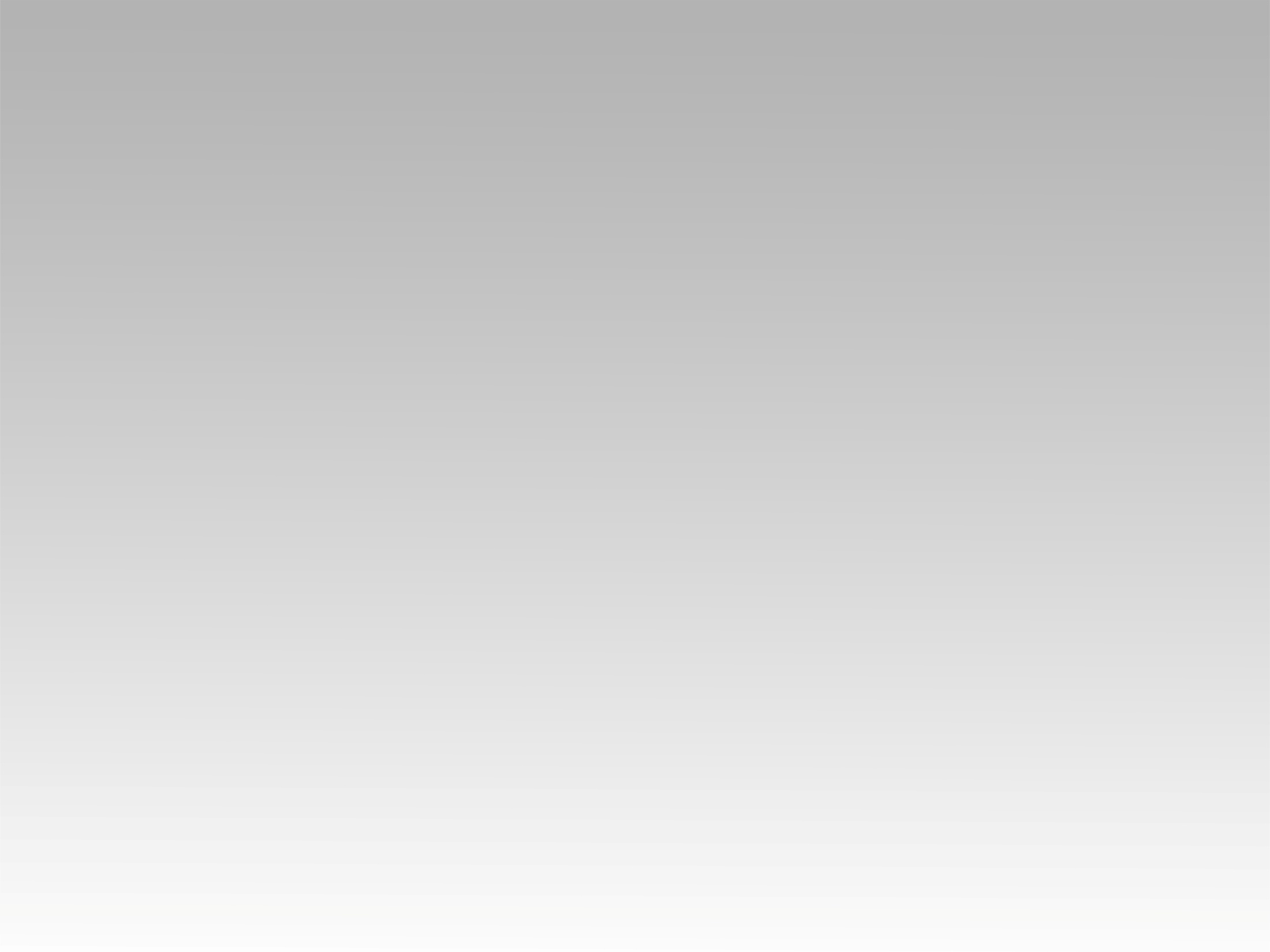 تـرنيــمة
رَبِّي رَاعِيَّ وِسَلامِـــي
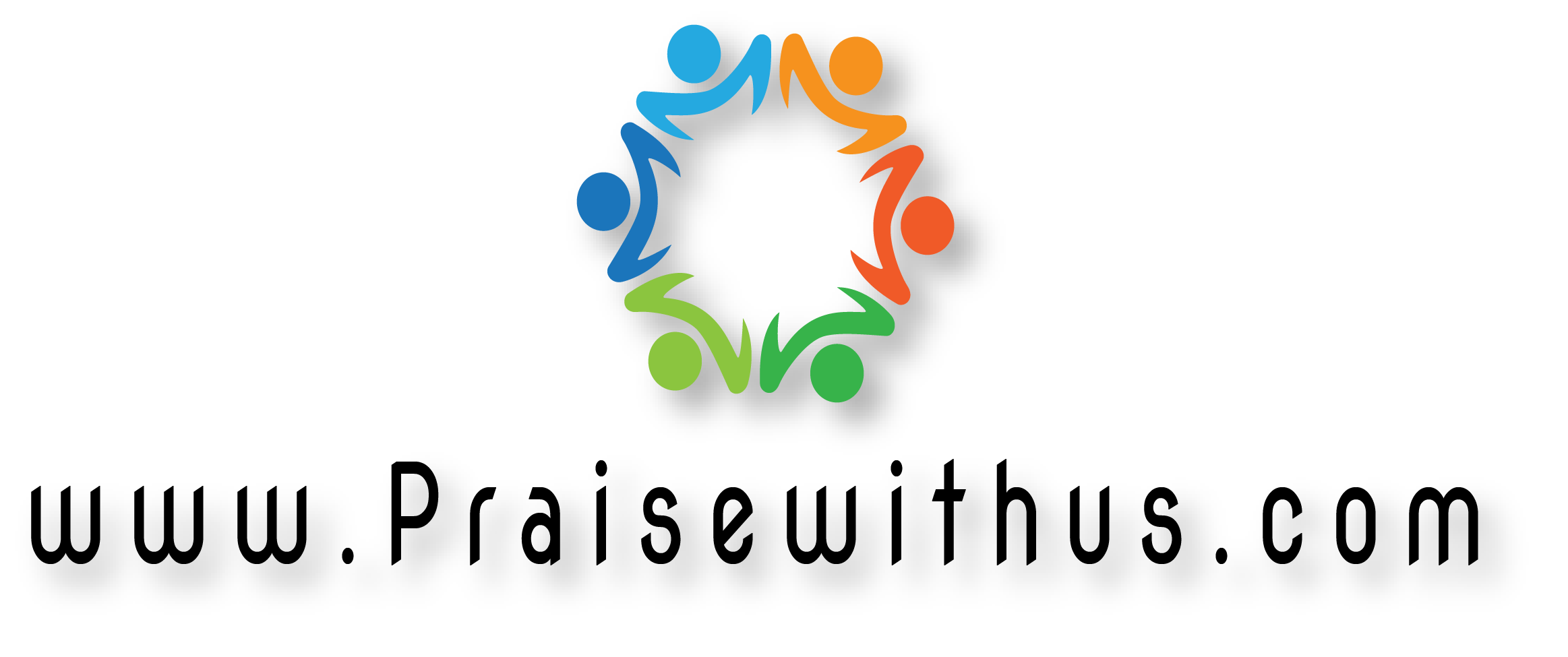 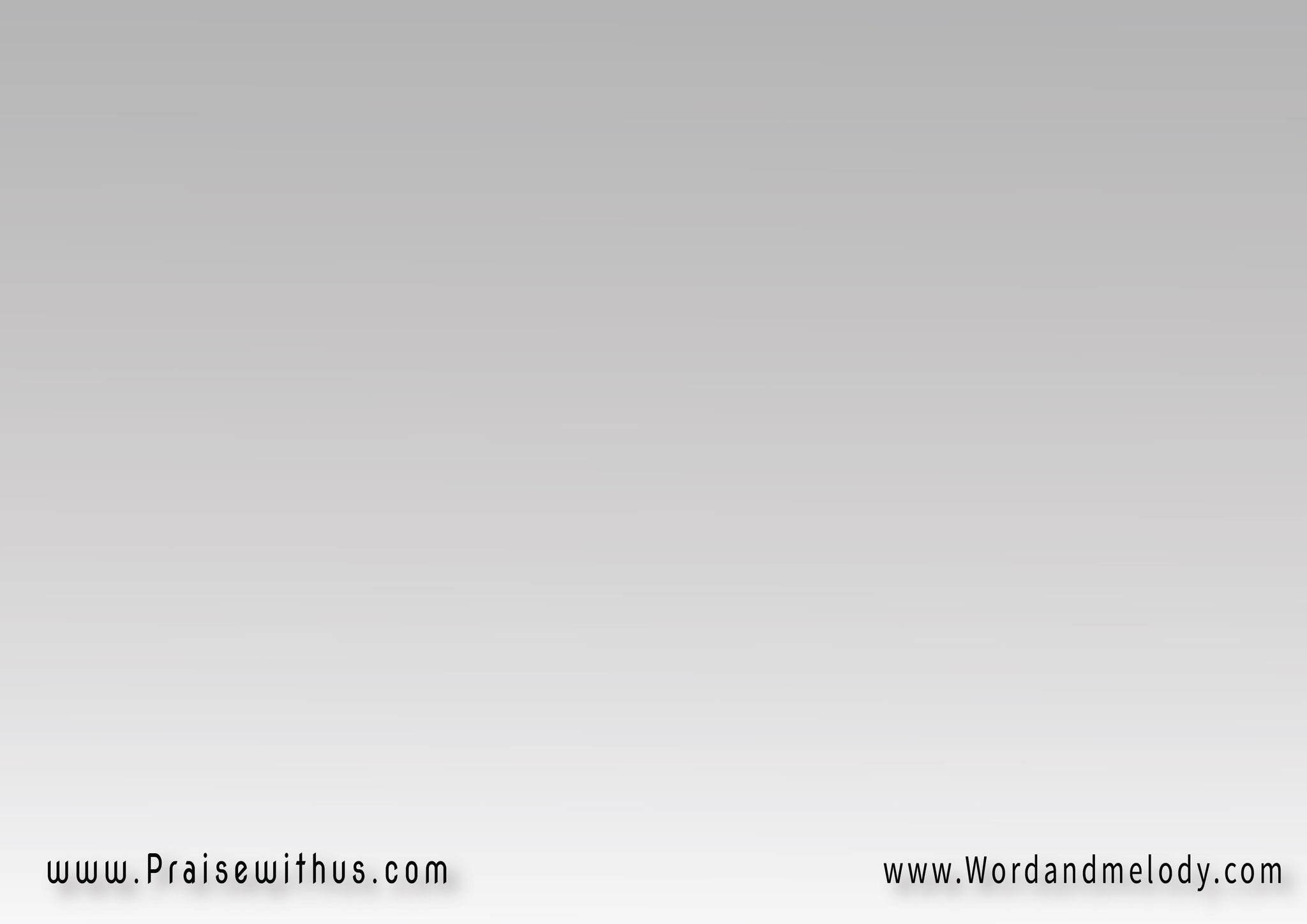 1- 
رَبِّي رَاعِيَّ وِسَلامِـــي  
عُمري ما أحتاج لِسِوَاهفي الجُدُوب هوَ طَعَامِــــي   
في العَطَش نبع المِياه
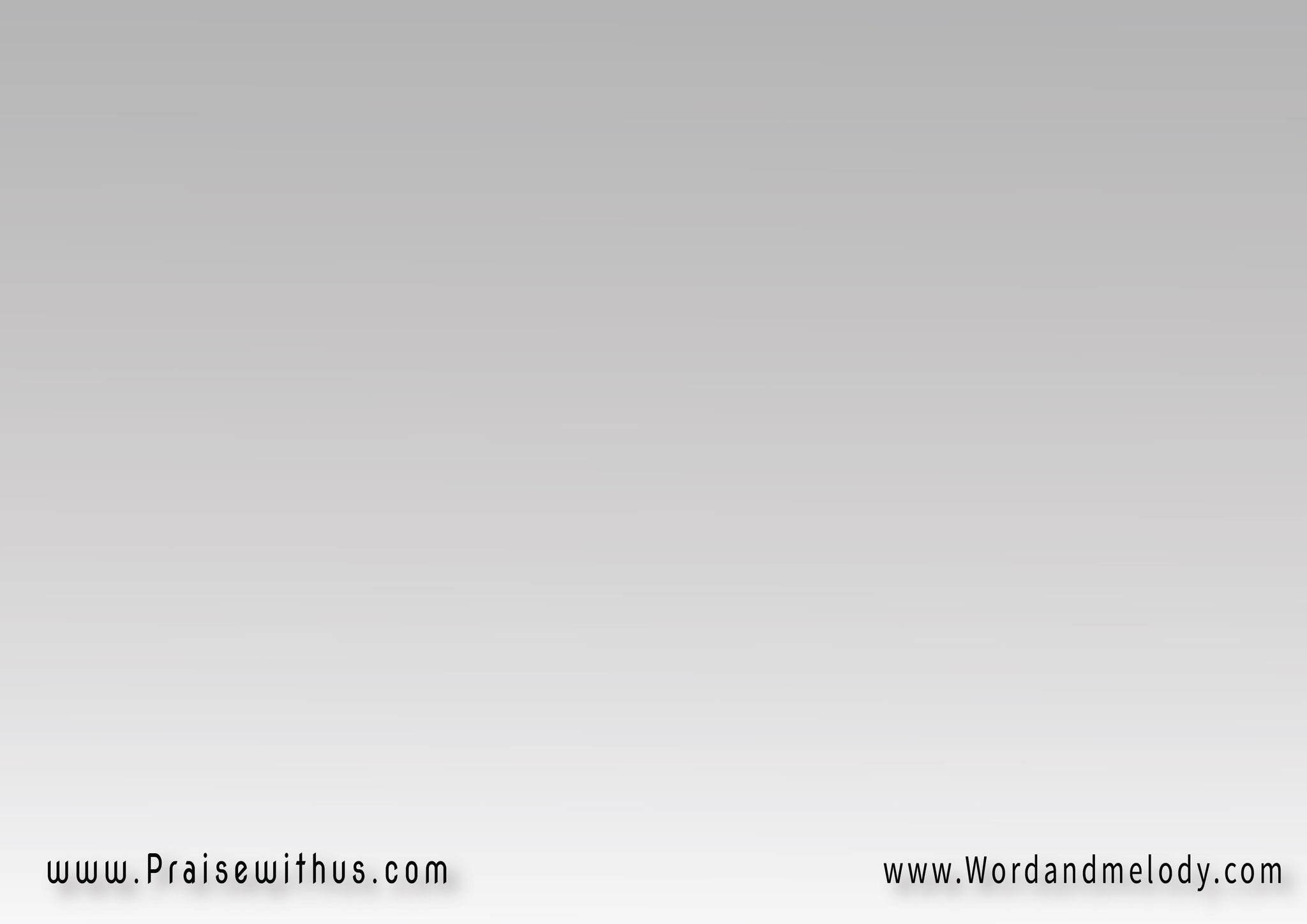 وإن بوَادِي المُــوت مِشِيت   
ليه أخَاف وَأنا مَعَــــاهخِيري فيه مَضمُون وِكافِي   
كُل أيَّام الحَيَـــــــــــاة
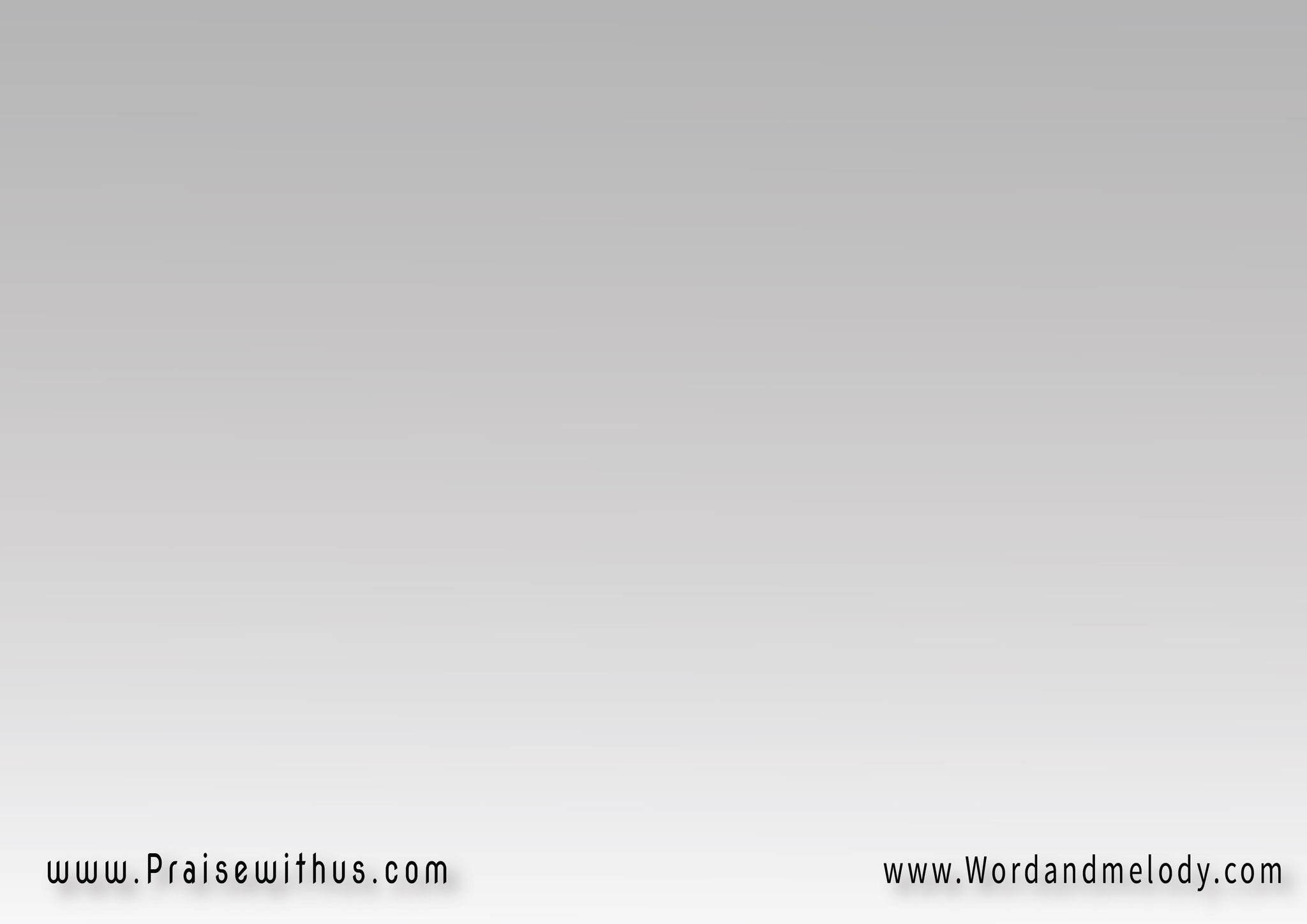 القرار:قال لي ماتخَافش في دُخُولكوفي خُرُوجـــــك مِن الخَطَرْهاستُرك مِن الرِّيح وِإيدِي 
تكون مَظَلَّة في المَطَرْ
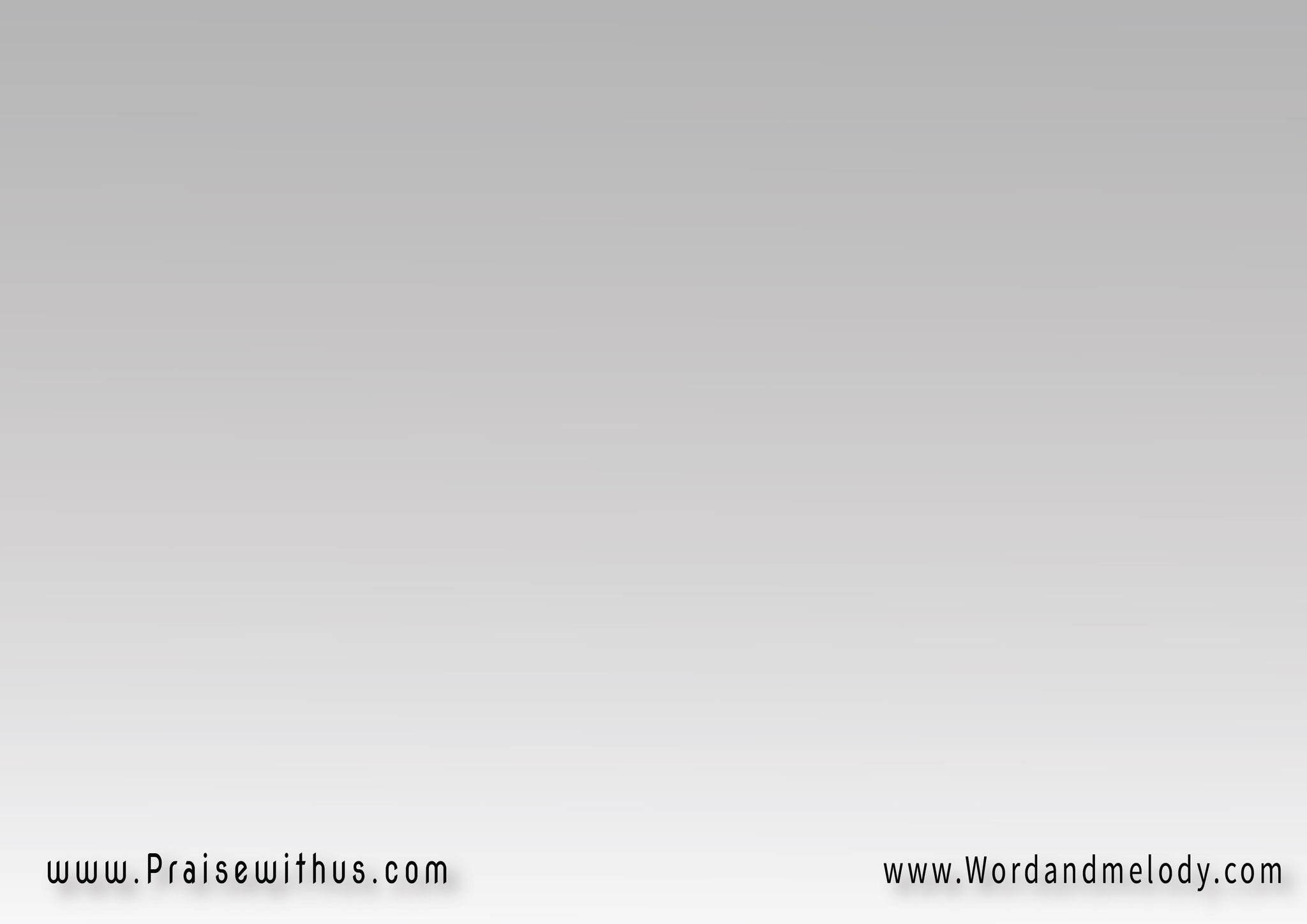 (تِختِبر في كُلِّ يــــوم  
إنَّك عَلى قلبي عَزيز)2
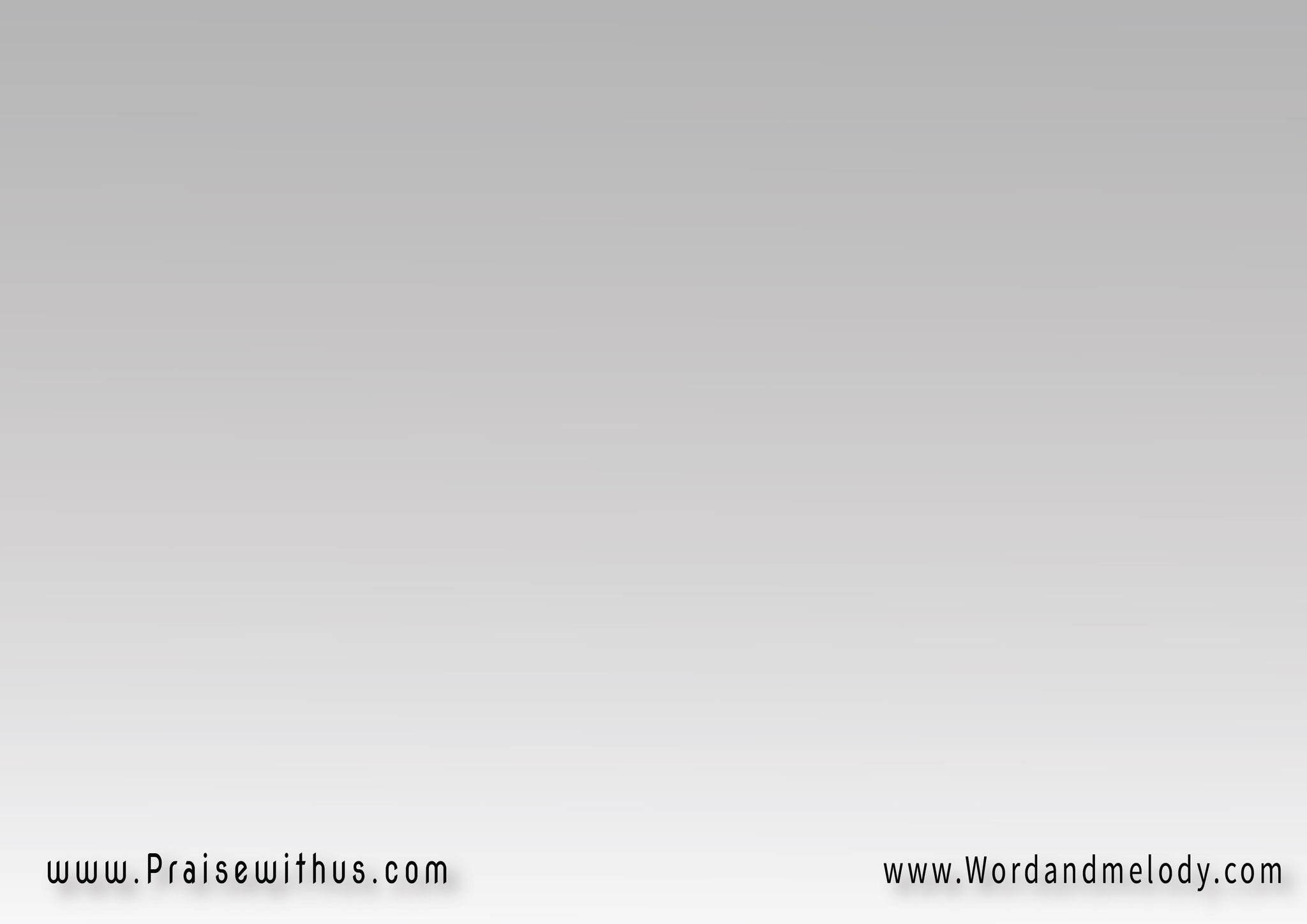 2- 
راِسمُه بُرج حَصِين وِآمِن  
للي يلجَــــــــــأ لِحِمَاهوِاللي مِن قلبــــــــــه يآمِن  
يلقى في الرَّبِّ النَّجَاة
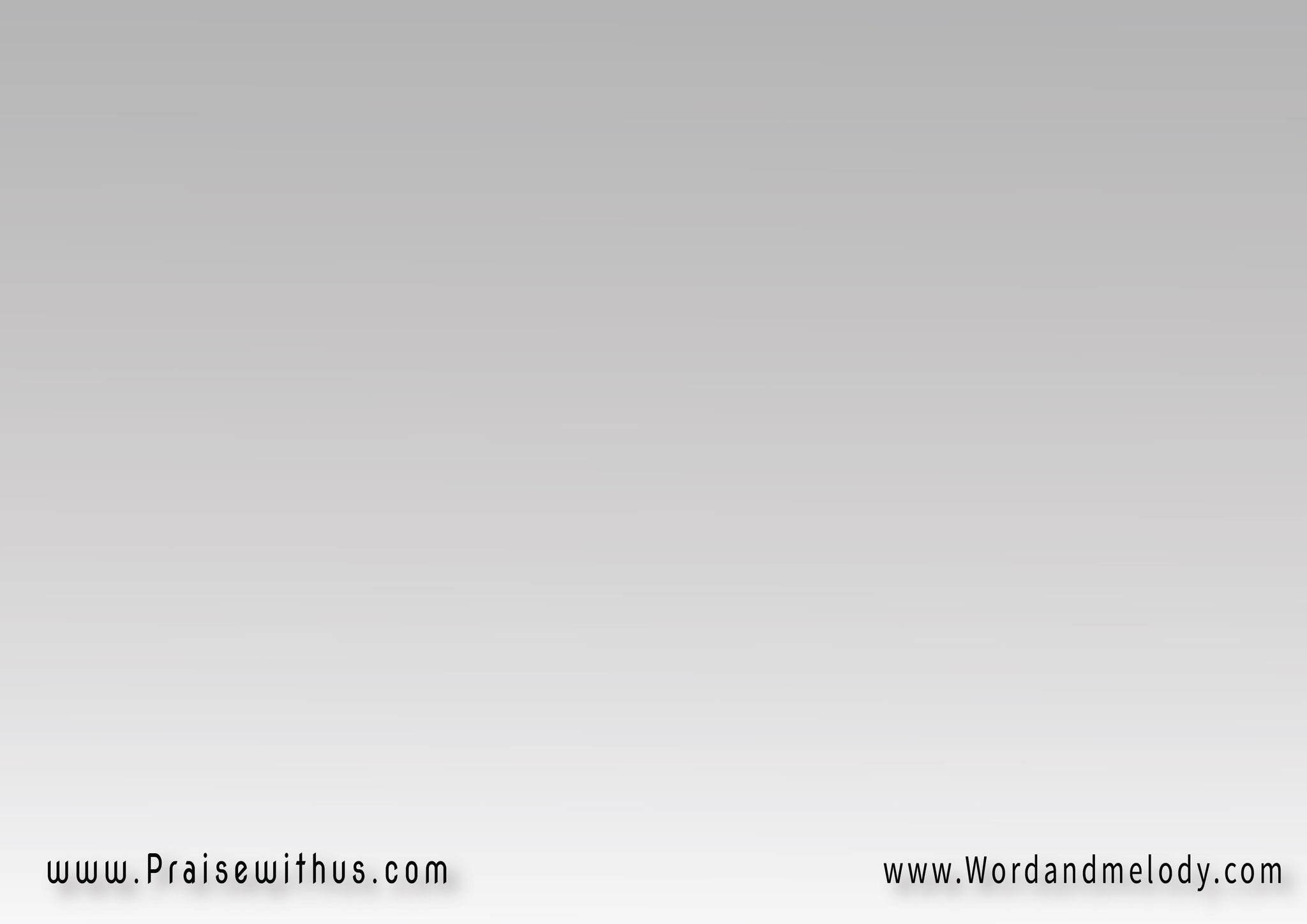 دا الظَّلام إن زَاد وِغَطَّـــى  
على الأرَاضِي وِالبَشَرْنورُه يشــــرُق مَجْدُه يملا  
أرض مِين طَلَبُه وِصَبَرْ
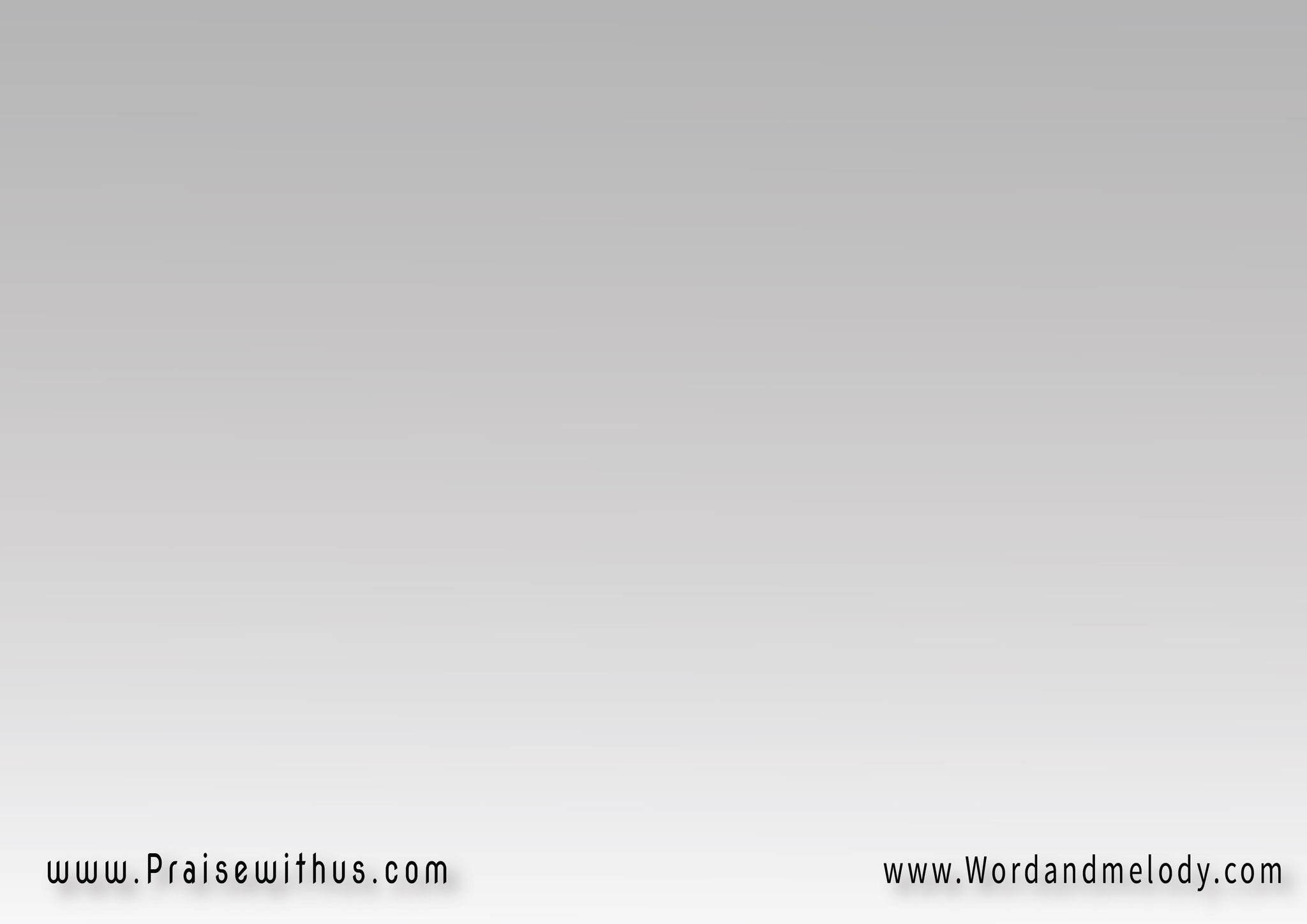 القرار:قال لي ماتخَافش في دُخُولكوفي خُرُوجـــــك مِن الخَطَرْهاستُرك مِن الرِّيح وِإيدِي 
تكون مَظَلَّة في المَطَرْ
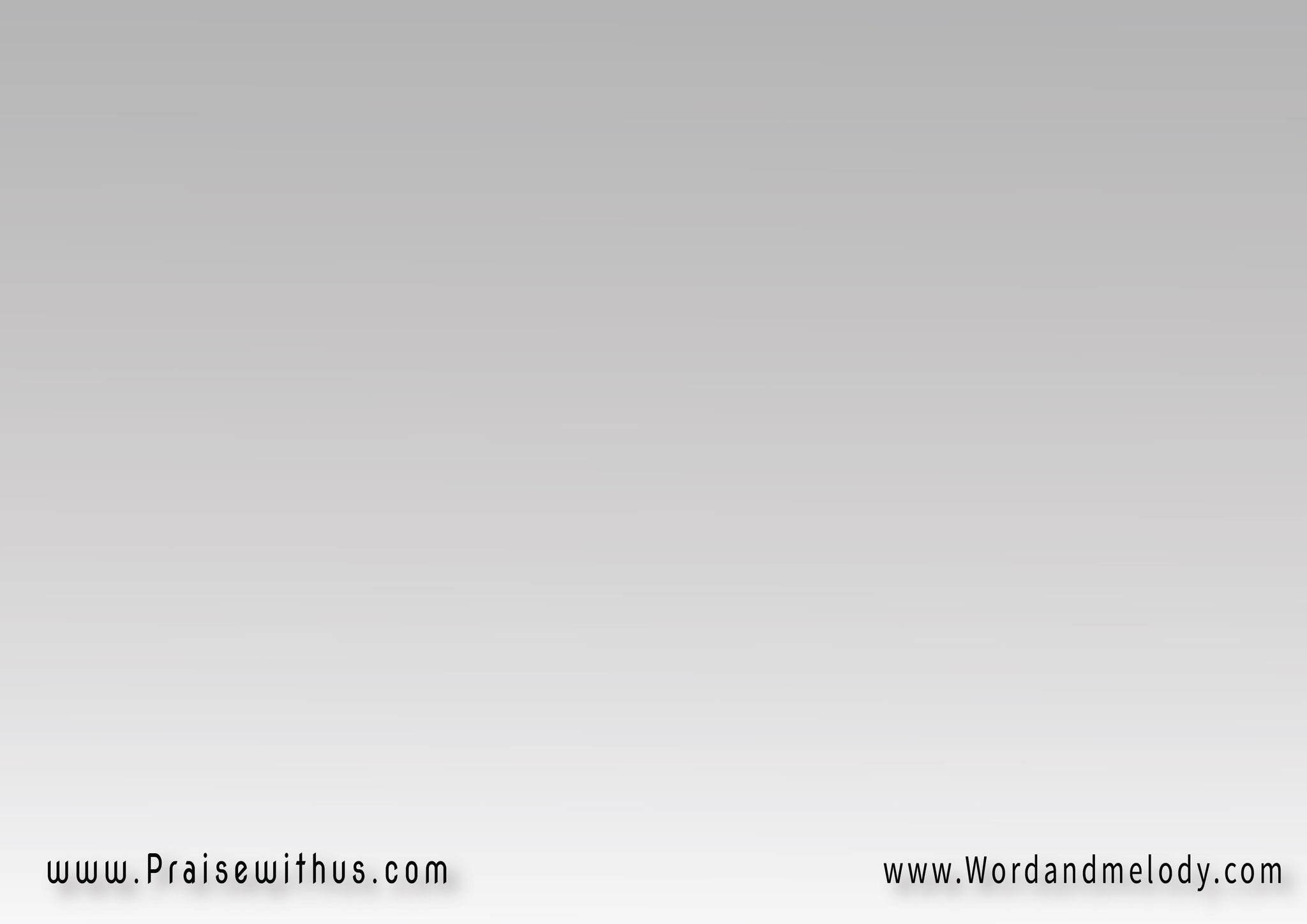 (تِختِبر في كُلِّ يــــوم  
إنَّك عَلى قلبي عَزيز)2
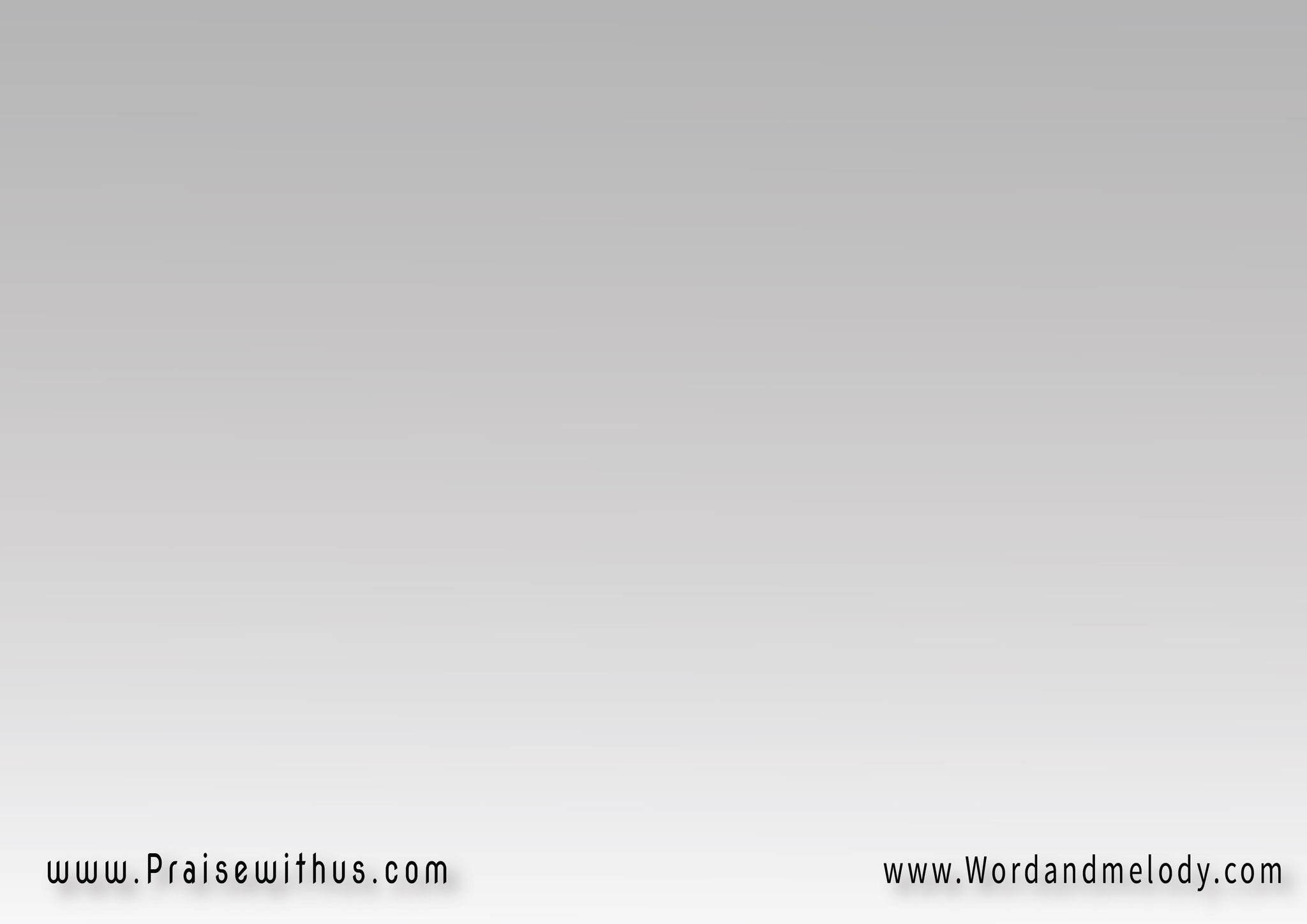 3- 
يمتِلي الفم بمَدِيحـــــــه  
وَافتِخِر طول عُمري بيهمَن هَدَاني لِلمَراعِـــــــــي  
مَن حَمَلني عَلى مِنكَبيـه
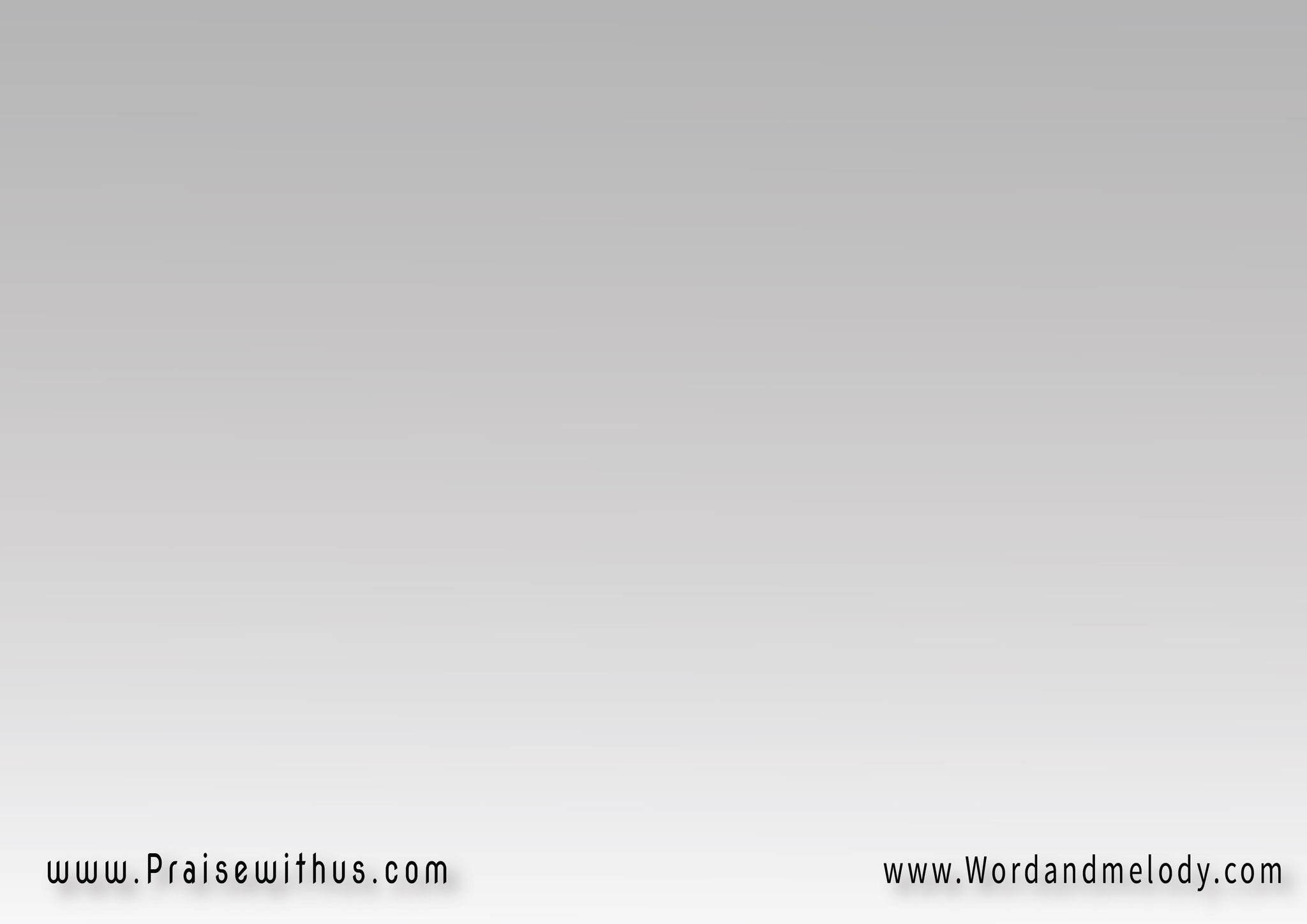 لاعَوَز للــــــــــي ينادُولُه  
للي يتِّكلــــــــــوا عَليــهدي الأُسُود بتجُوع وِلَكِن  
يشبِع النَّاظـــــرِين إليه
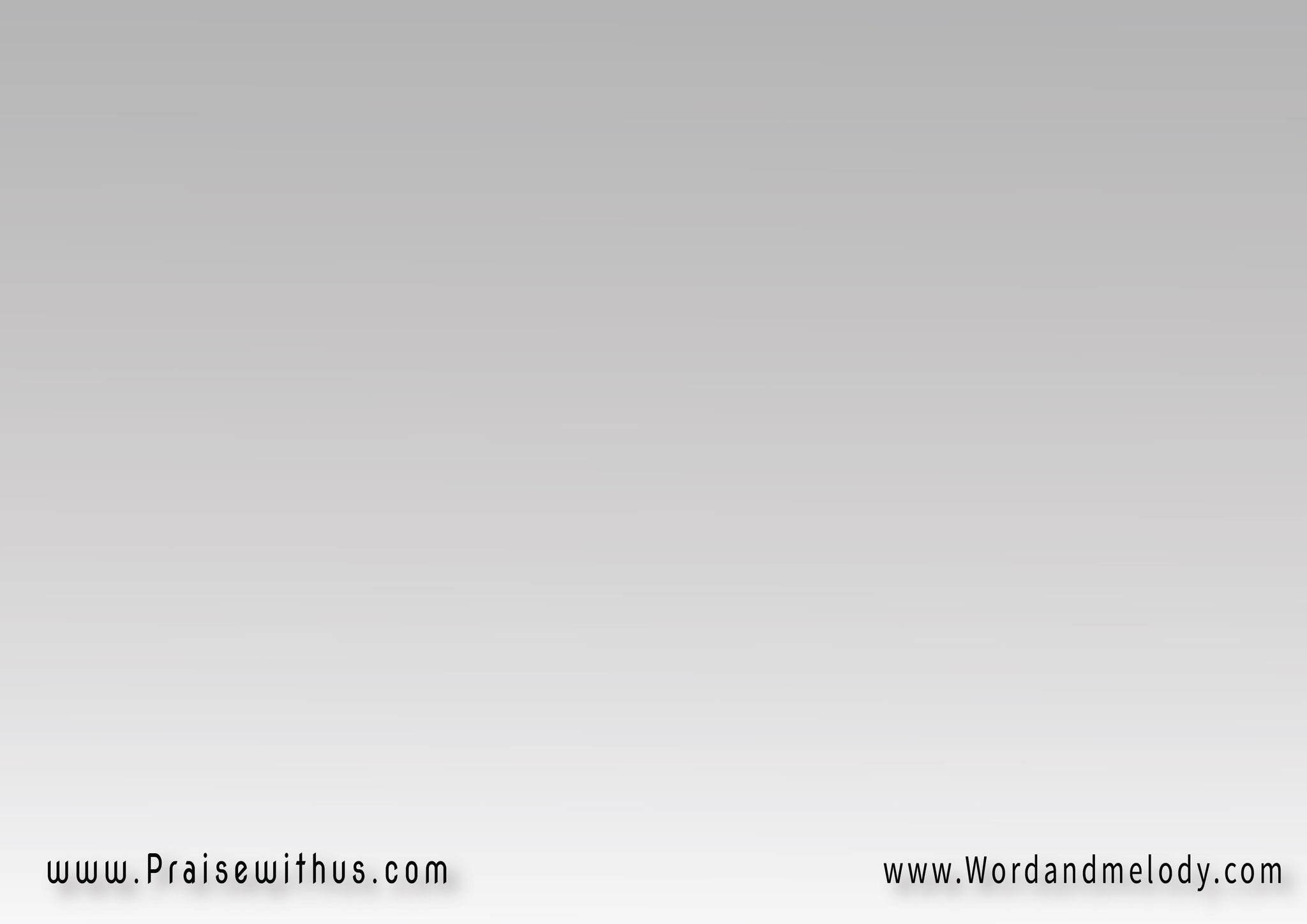 القرار:قال لي ماتخَافش في دُخُولكوفي خُرُوجـــــك مِن الخَطَرْهاستُرك مِن الرِّيح وِإيدِي 
تكون مَظَلَّة في المَطَرْ
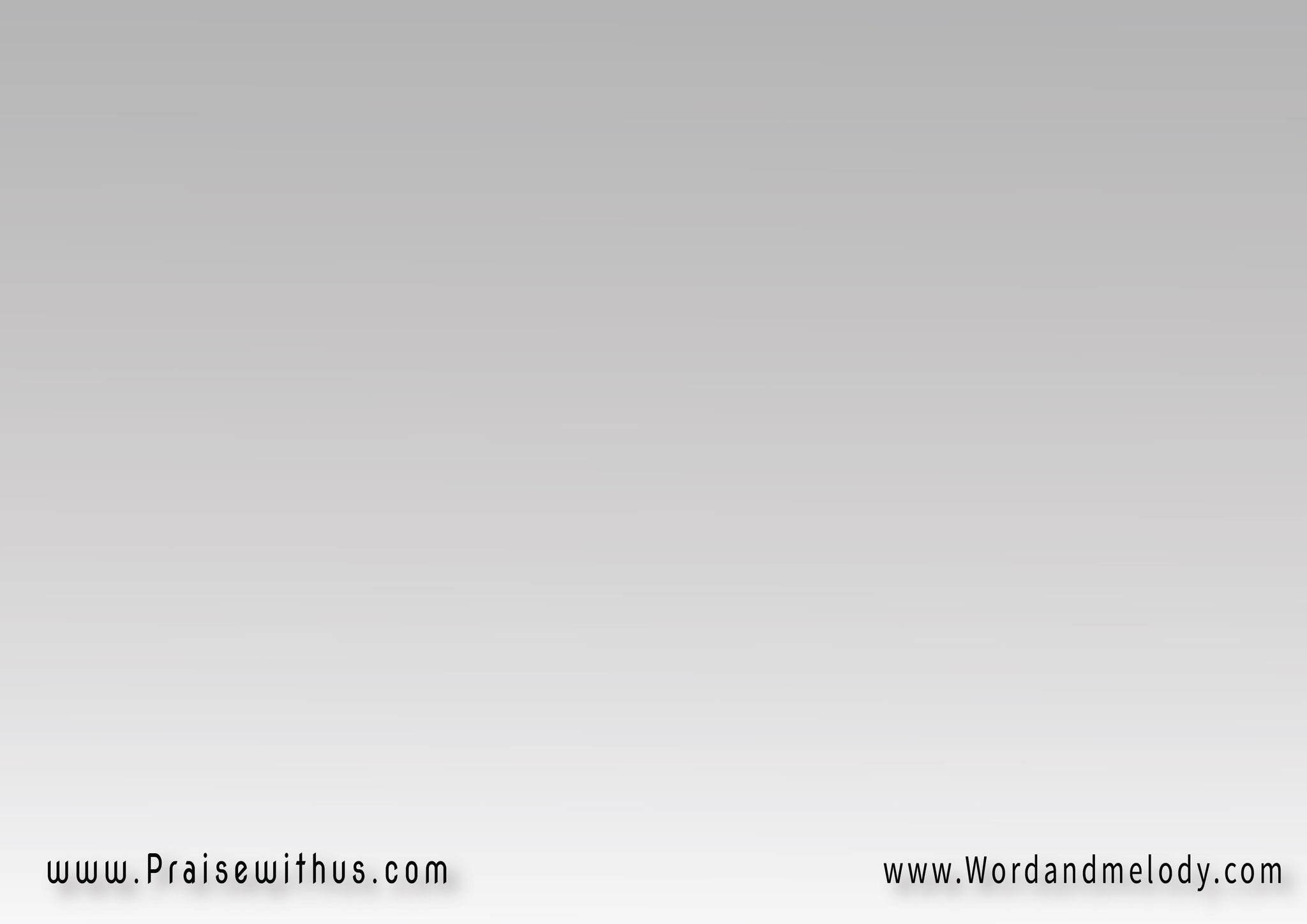 (تِختِبر في كُلِّ يــــوم  
إنَّك عَلى قلبي عَزيز)2
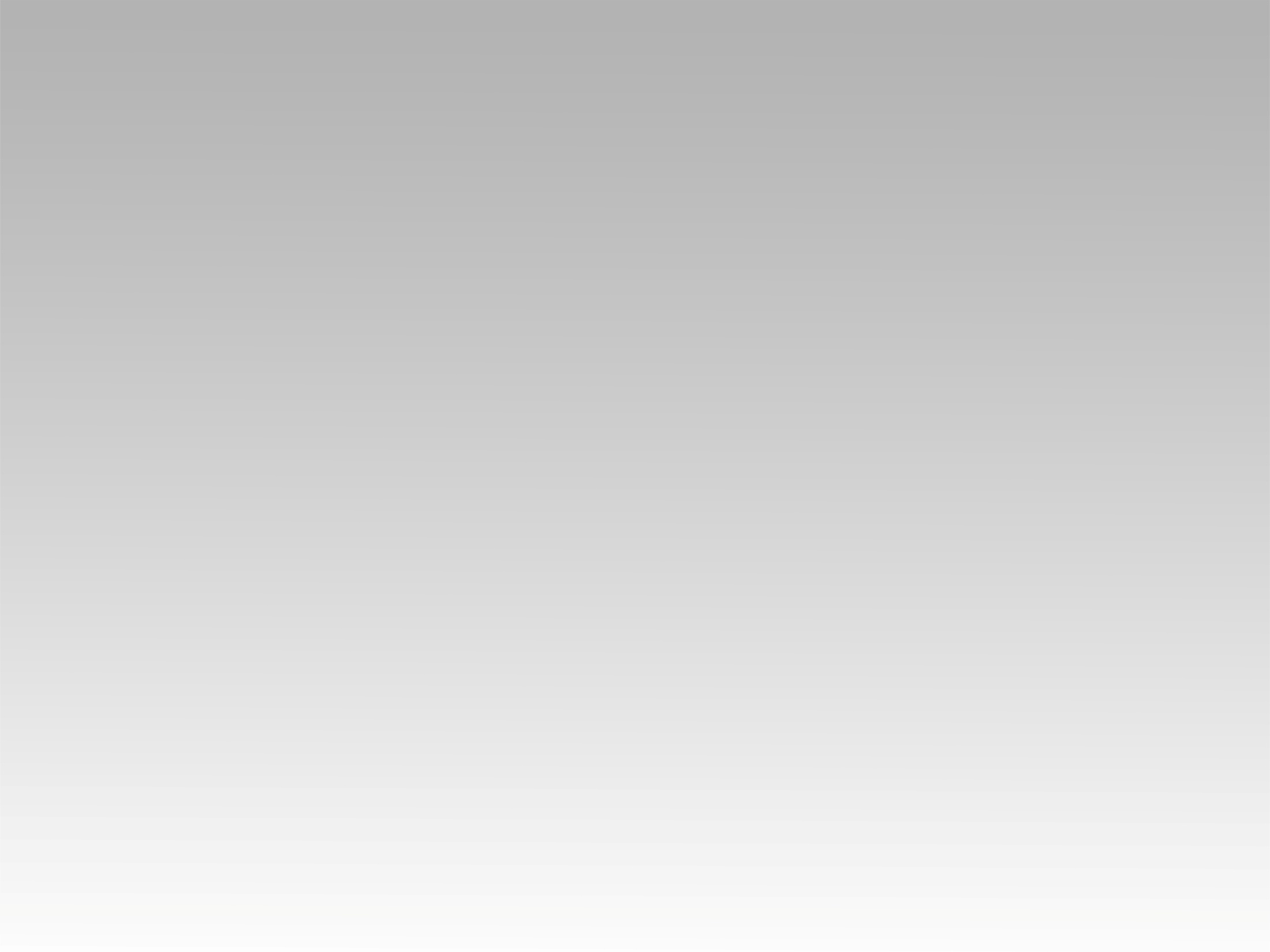 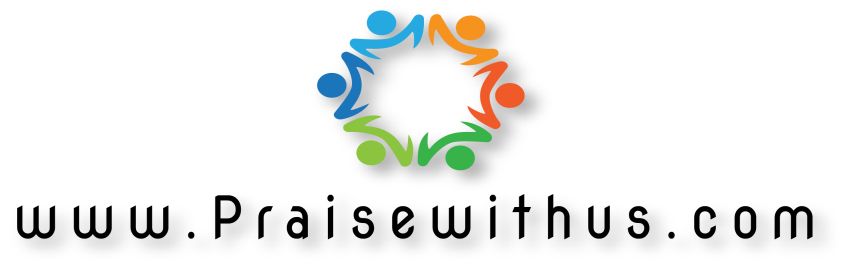